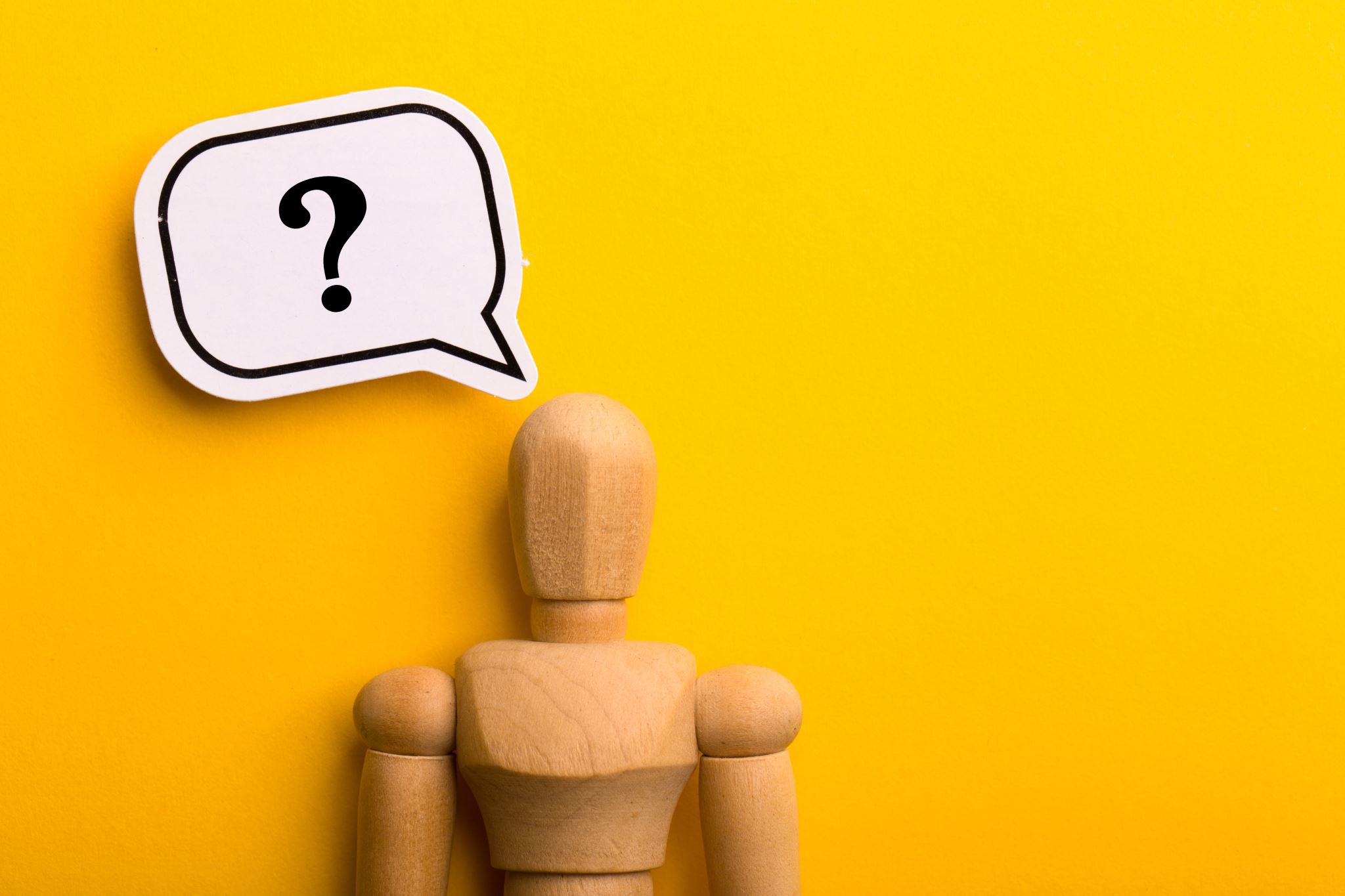 What does it mean to be human?
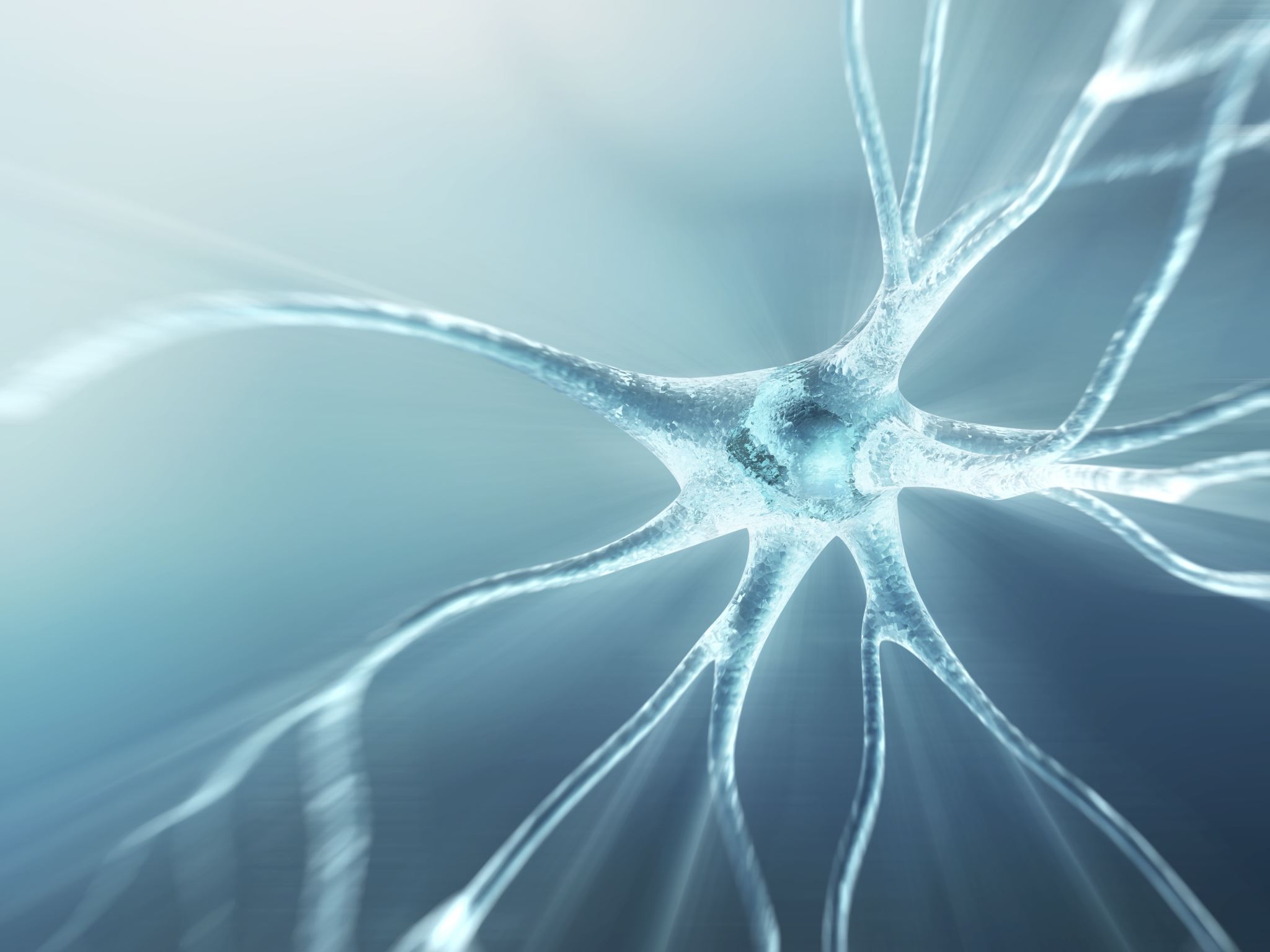 Origin Stories and Creation Myths
Myth: The world’s oldest stories
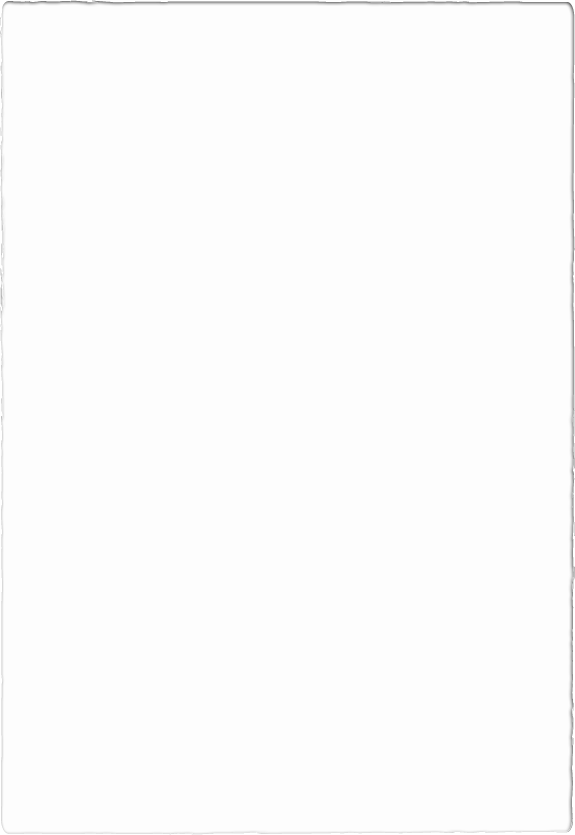 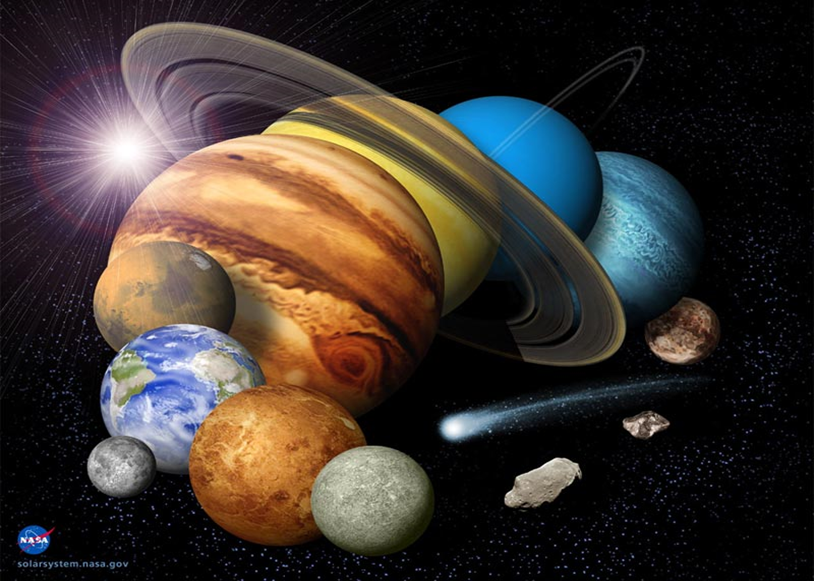 muthos = story(Greek)

Origins are uncertain 
 -anonymous

 -generated and perpetuated by cultures through the oral tradition.
Not intended to be recorded history of events…		…but rather a reflection of a people and culture, of		 	values and beliefs.
Myths “Portray more effectively…how a given culture perceives and organizes the world around it.”


Allows us “a valuable probe into the worldview and values of a particular culture.”
								-Gleiser
Myths…
Explain the origins of the universe and life

Explain a natural phenomenon—why is the sky blue, what are stars

Explain the human   condition—flaws, suffering, death, hope, resilience…

Explain historical events

Teach morality
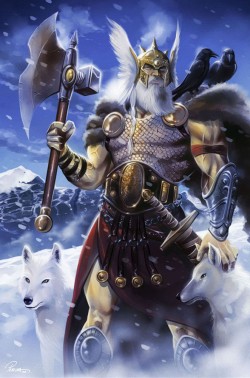 Myths explain these elements through the involvement of a pantheon of deities (gods and goddesses), providing a system of religious beliefs and practices.

These myths are passed along by leaders, elders, or religions figures.
Origin Myths and Archetypes
An Archetype:  a pattern or model that serves as the basis for different but related versions of a character, plot, or theme.

Origin stories explain how events, actions, or objects came into being, featuring common archetypes found universally in myths from around the world.
Familiar Archetypes:
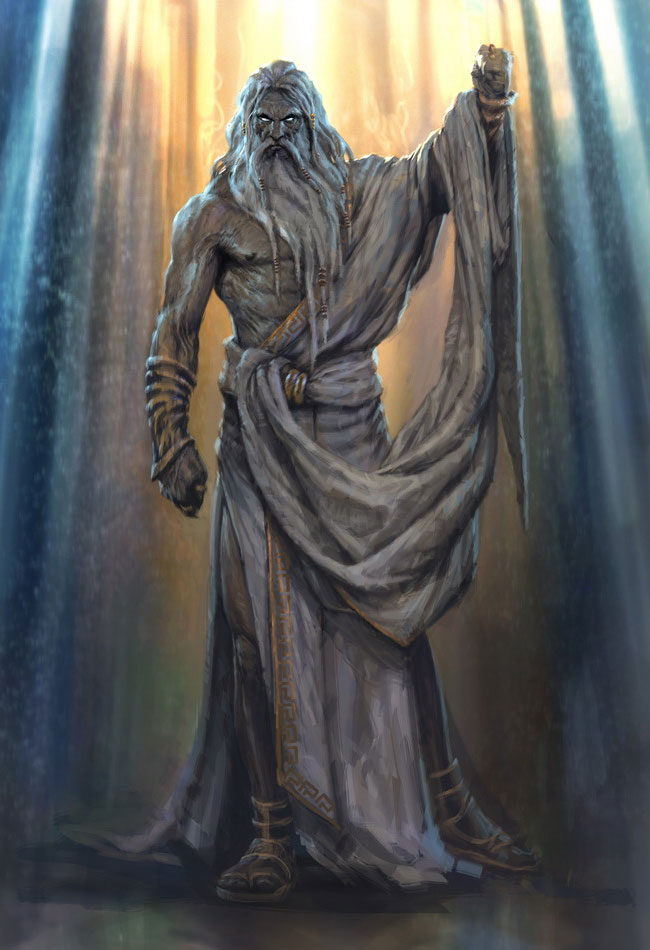 Creator figure (god or goddess)
Water
Golden Age
A Trickster
Talking Animals (spiritual guides)
Sibling Rivals and/or Sibling Mates
Familiar Archetypes:
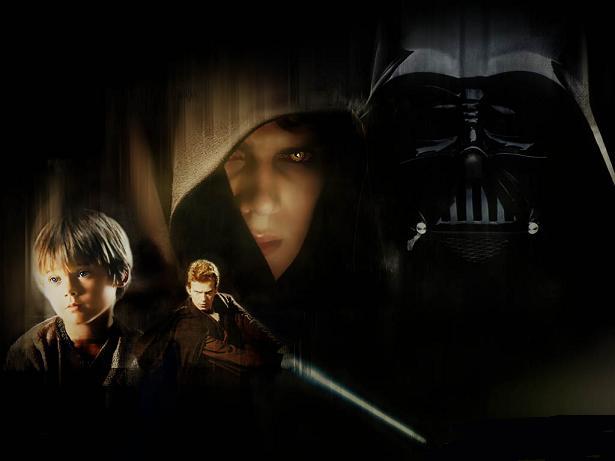 Fall From Grace (loss of paradise)
Great Destruction
Female Earth
Creation From Body Parts
Perfect Numbers (2, 3, 4, 7, 12)
Sample Archetypes:
Adam and Eve, Satan, Anakin Skywalker

Loki, the serpent, Raven, Bugs Bunny, Merlin


Flood, SkyNet, Armageddon



Asgard, Middle-earth
Fall From Grace


Trickster


Great Destruction



Golden Age
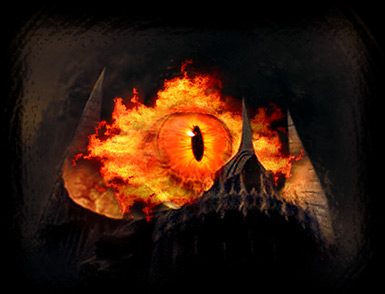 Origin Myths give people a sense of their place in the universe…
Who they are

Where they come from

What their destiny will be
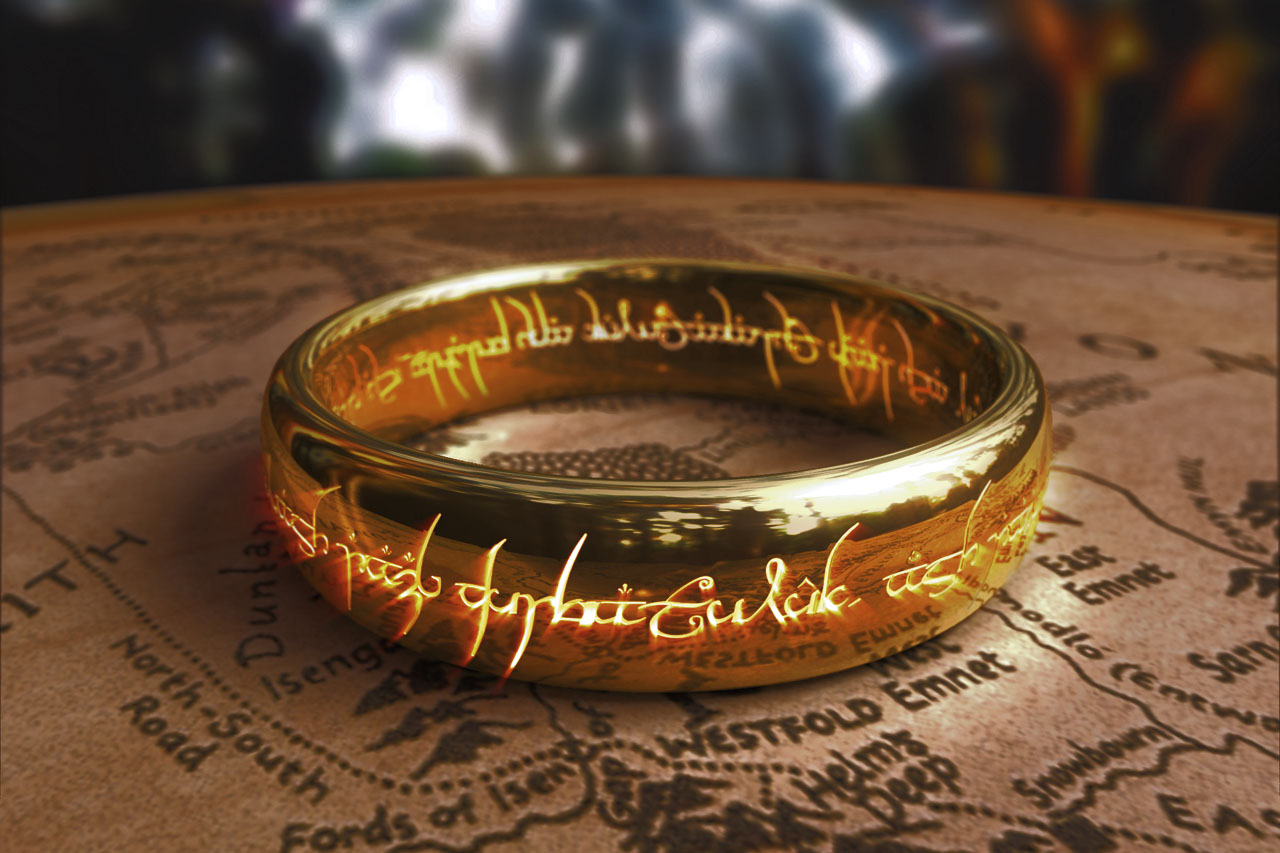